Syslog-ng 架設與輔助式管理
國立暨南國際大學
張瑛杰
ycc@ncnu.edu.tw
輔助式管理過程
Switch 管理機制

常用的 linux 指令

Syslog-ng Server 安裝流程
	http://www.cj-gerow.com/ceg/?p=1670

不同的網路設備的 syslog 設定

文字介面封包擷取器

排程 crontab

Telegram 簡易設定
常用的 Linux 指令
cat
grep
awk
tr
sort
uniq
wc
crontab
date
cat
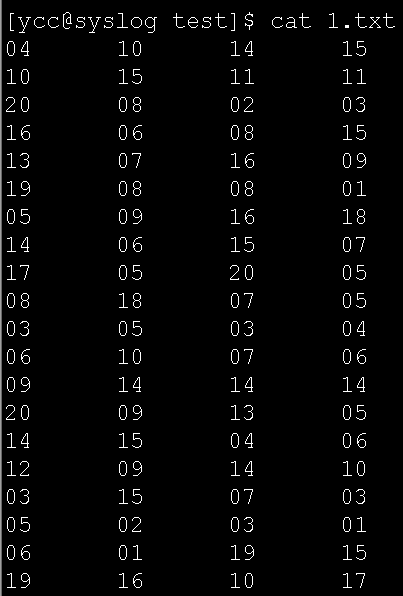 範例檔案 1.txt
cat
範例檔案 2.txt
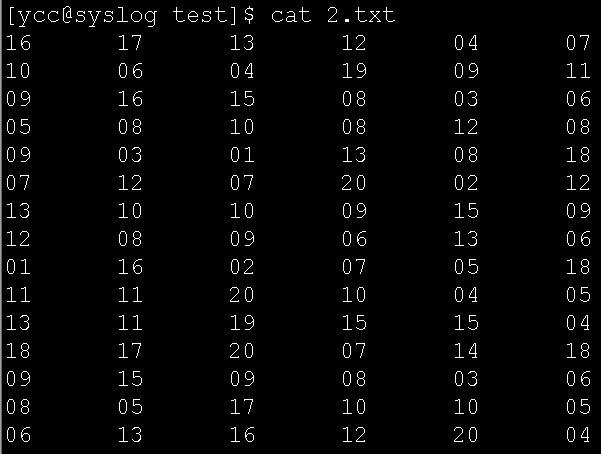 cat
範例檔案 3.txt
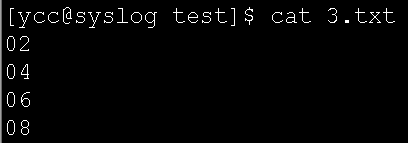 grep
找出單一檔案中 指定字串 的行

找出 13 這一個值出現在哪幾行





找出 13 這一個值出現在哪幾行，並用顏色顯示
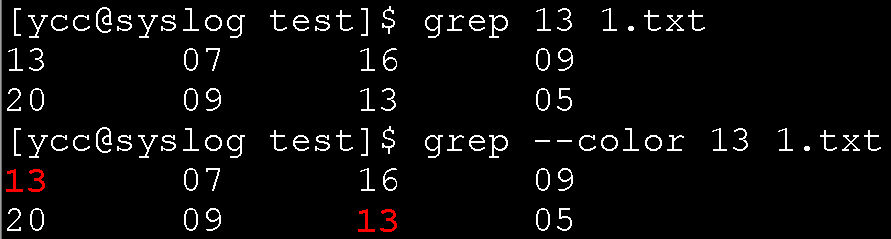 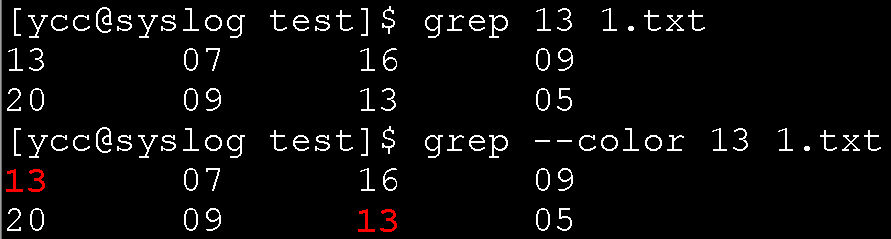 grep
找出多個檔案中有 指定字串 13 的行，進一步增加顏色顯示效果
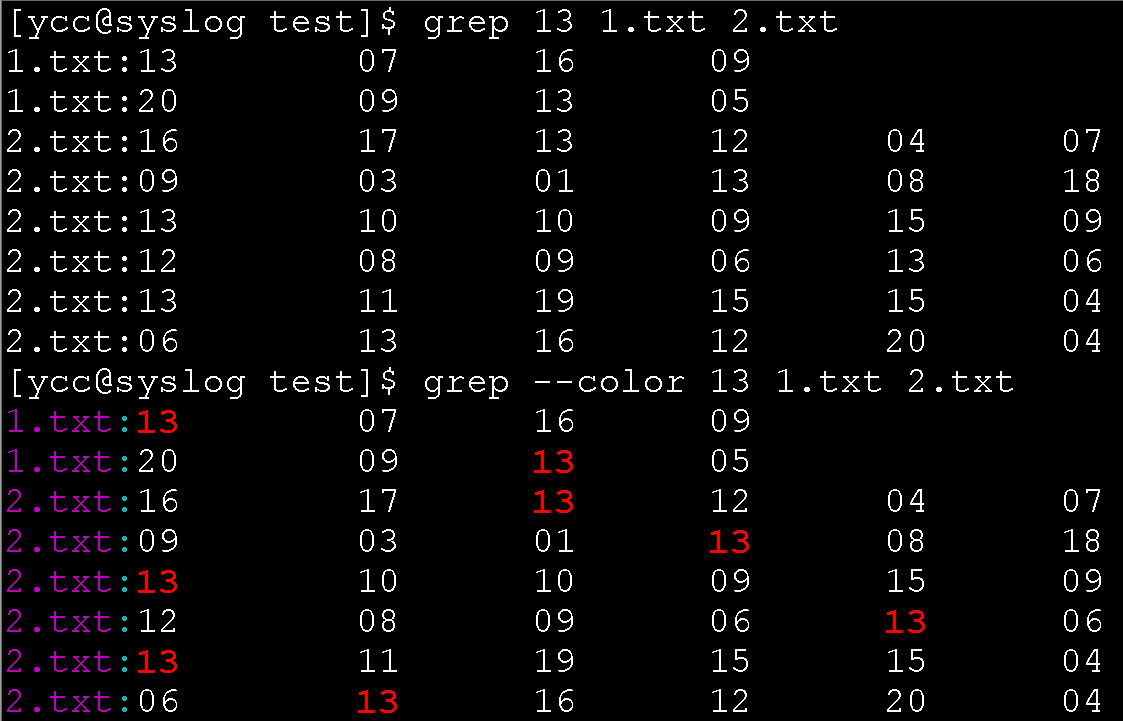 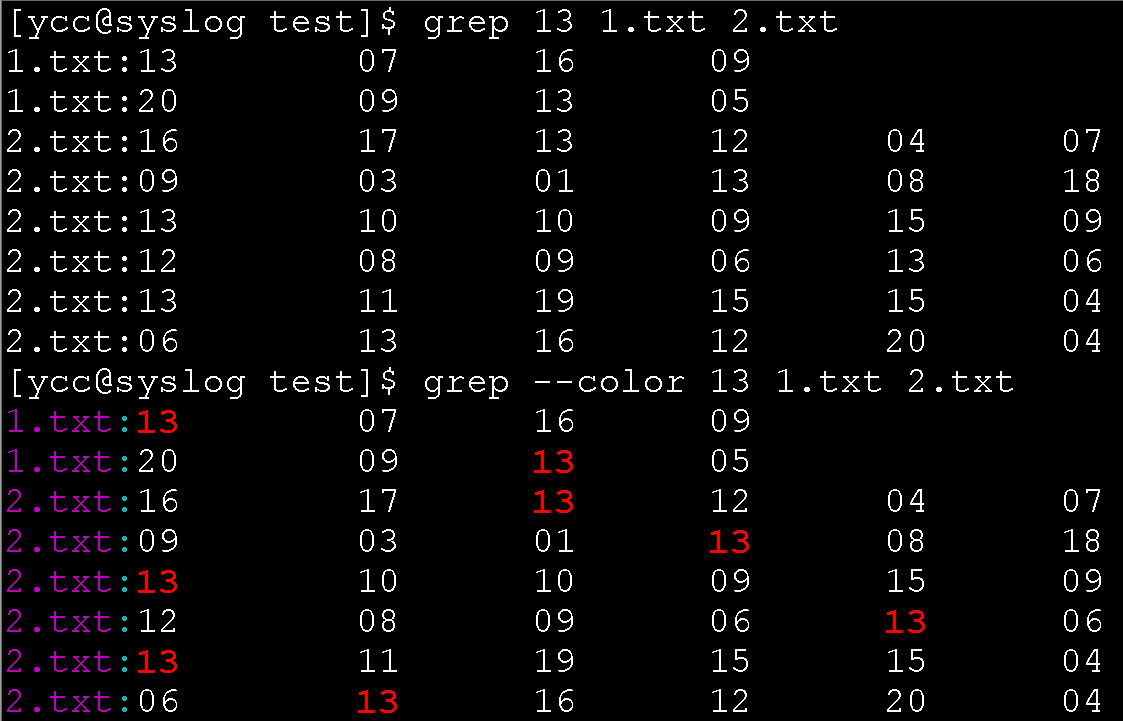 grep
統計 單一/多個 檔案中 指定字串 出現的次數
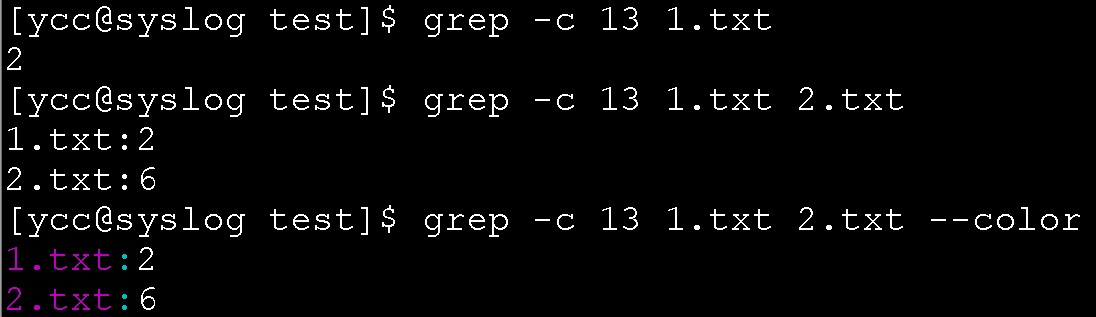 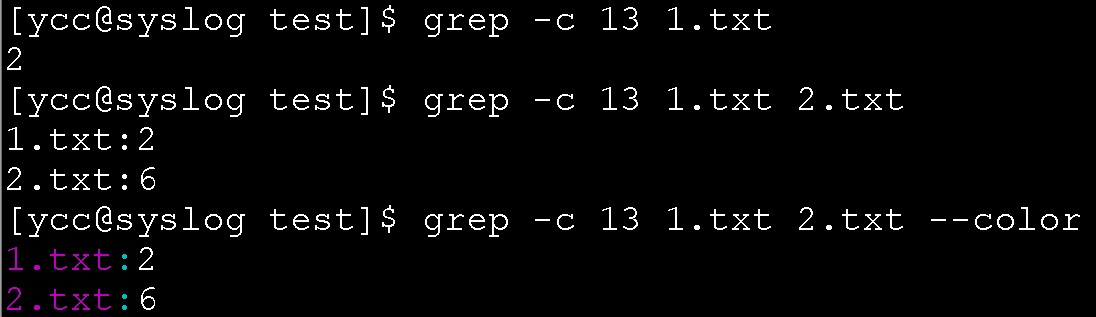 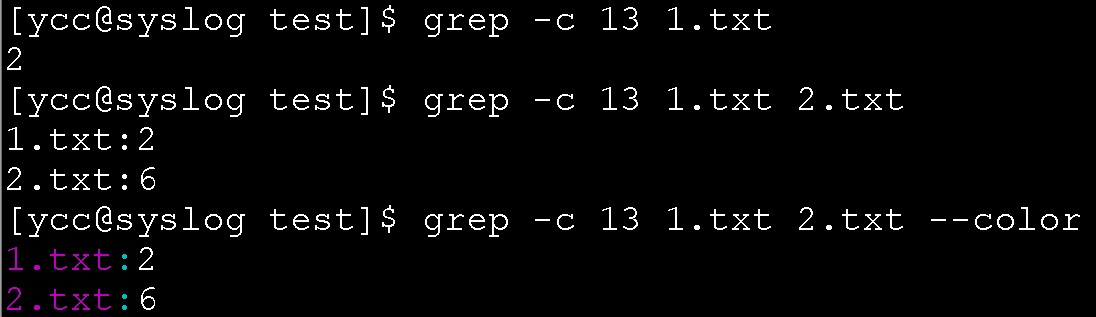 grep
進行多筆數搜尋時，讀取 3.txt 的關鍵字，搜尋 單一/多個 檔案
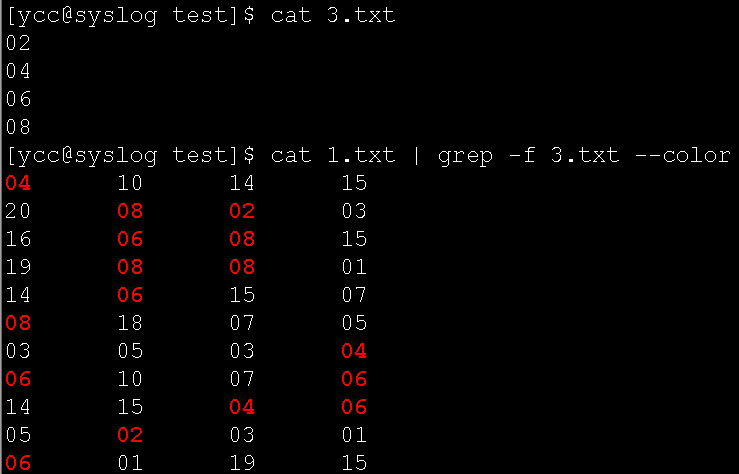 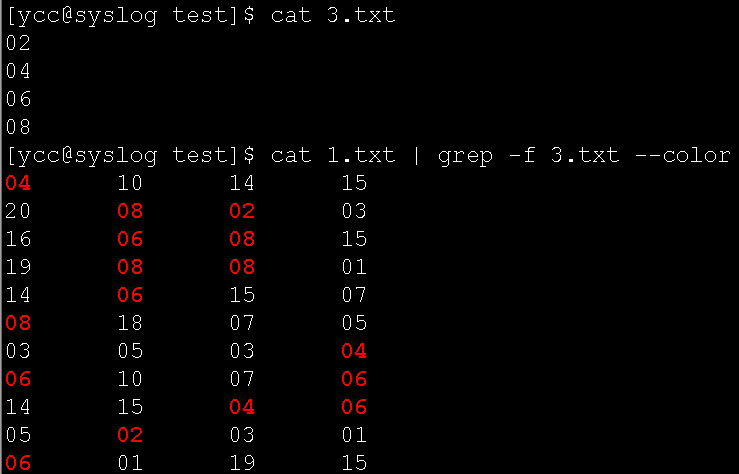 grep
進行多筆數搜尋時，讀取 3.txt 的關鍵字，搜尋 單一/多個 檔案
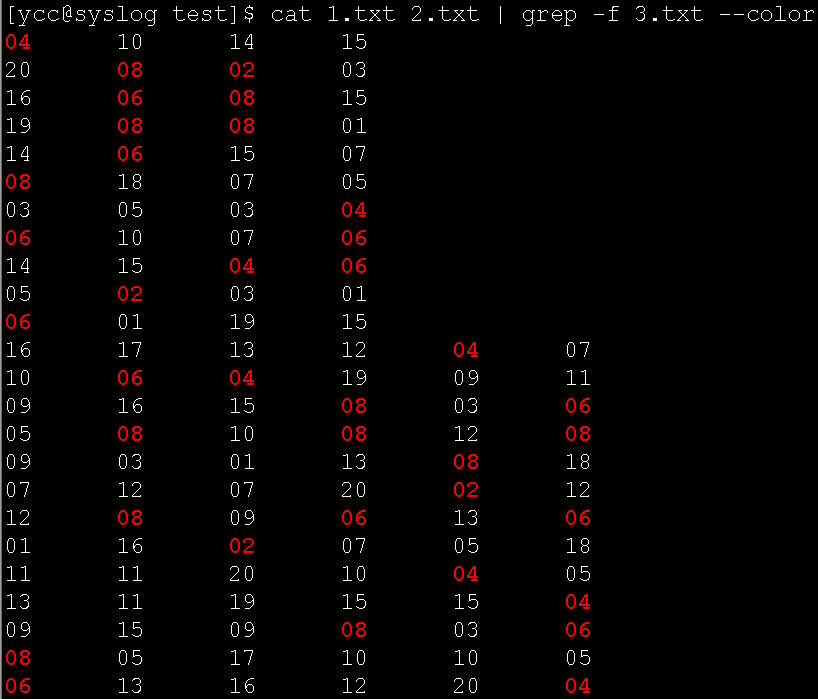 grep
進行多筆數搜尋時，搜尋時顯示行數
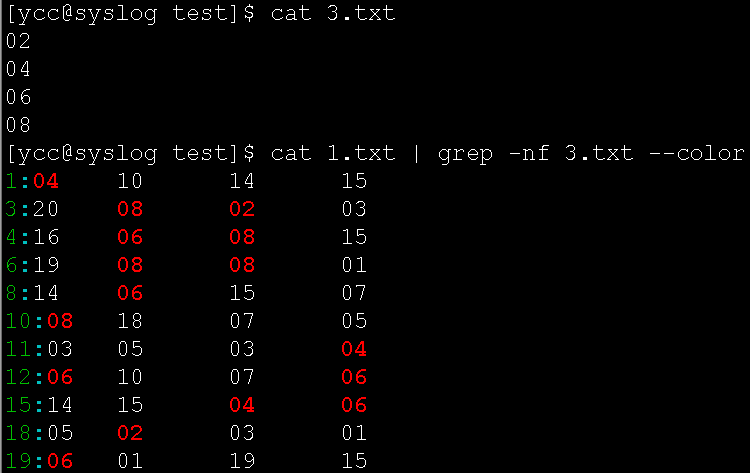 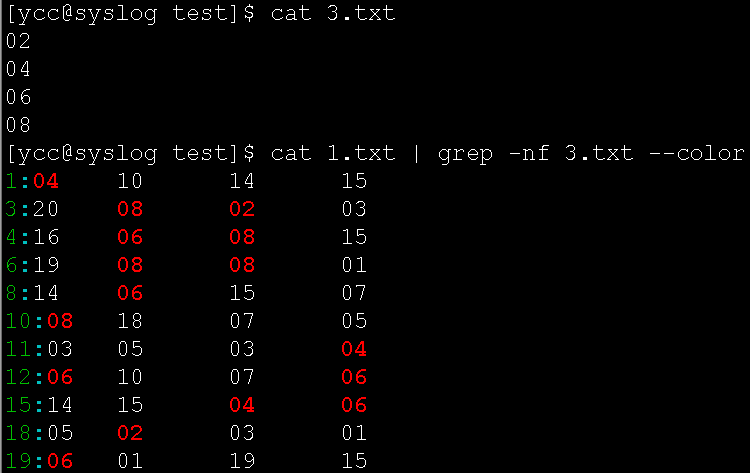 grep
搜尋 以 特定字串 開頭的行
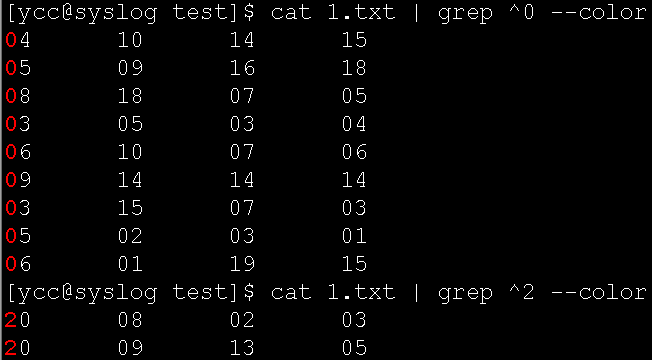 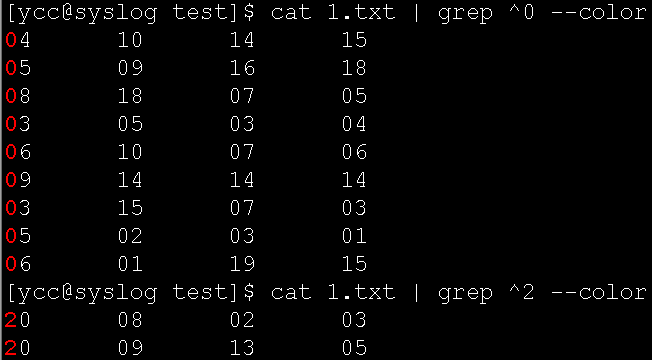 grep
搜尋 不是 特定字串 開頭的行
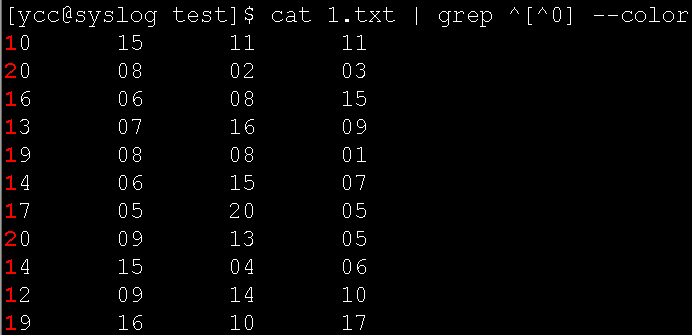 搜尋以 特定字串 結尾的行
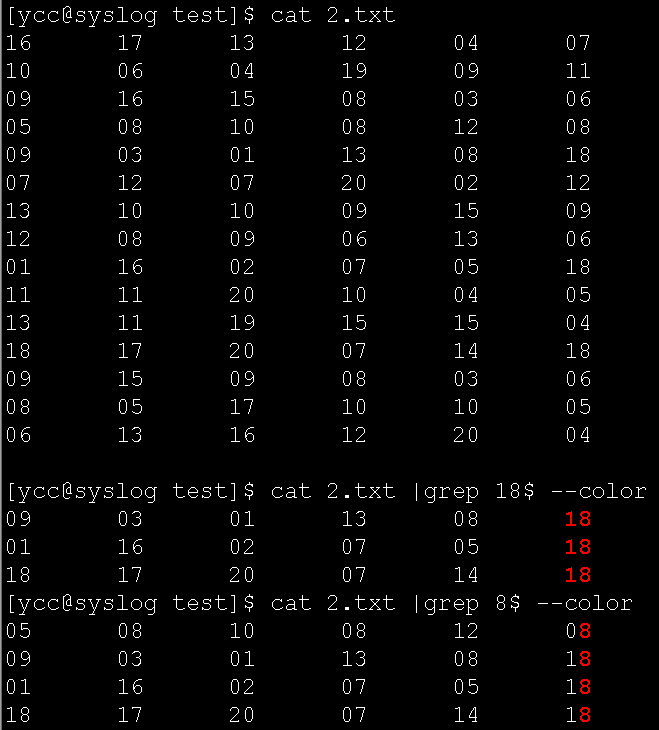 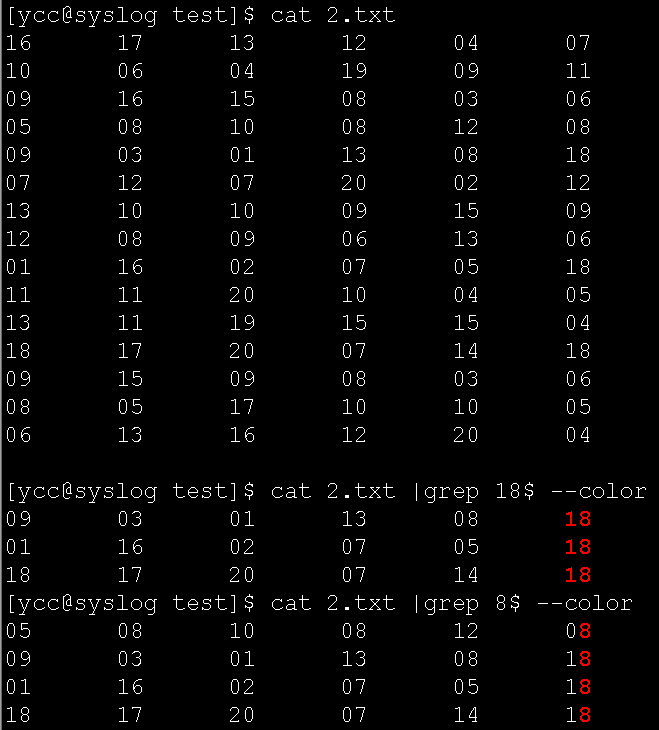 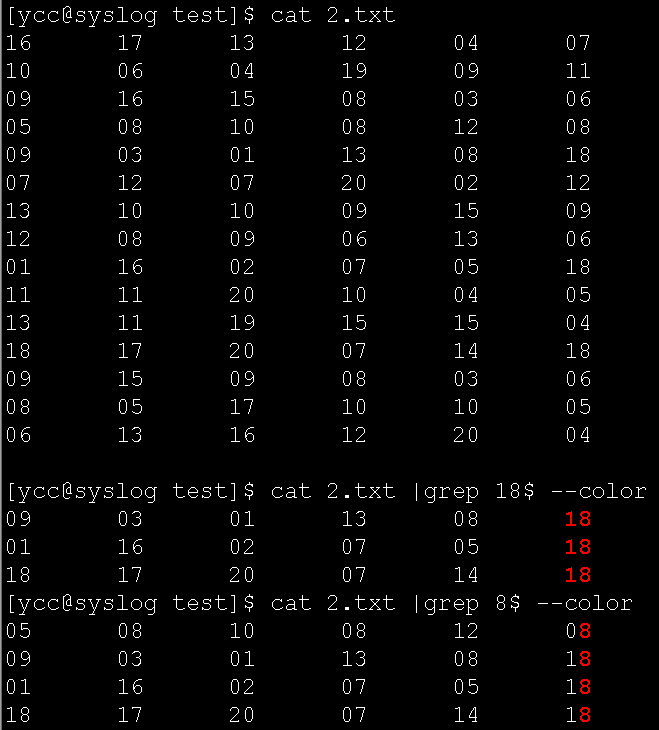 grep
在單一檔案中 搜尋 單一/多個 特定字串 的行
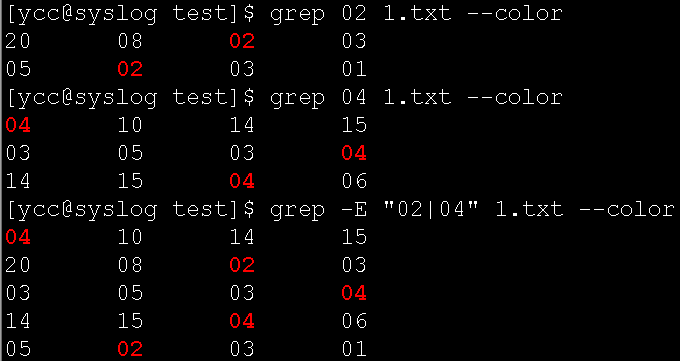 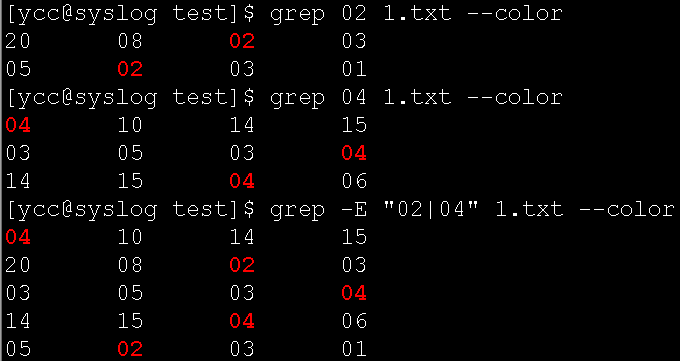 grep
在 多個 檔案中 搜尋 多個 特定字串 的行
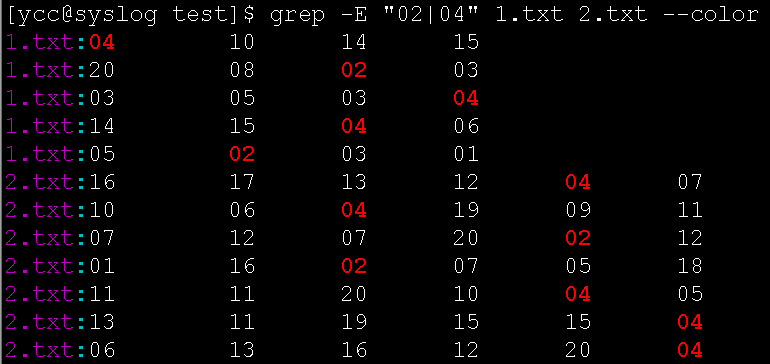 grep
查詢網路資訊 eth1

查詢 IPv4




查詢 IPv6
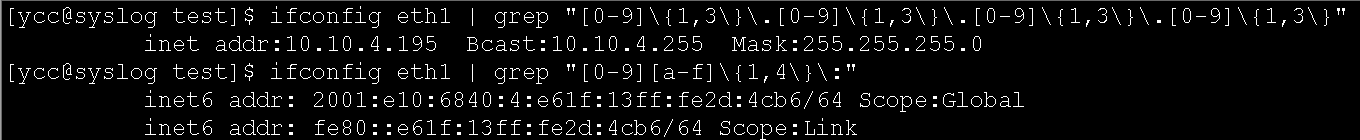 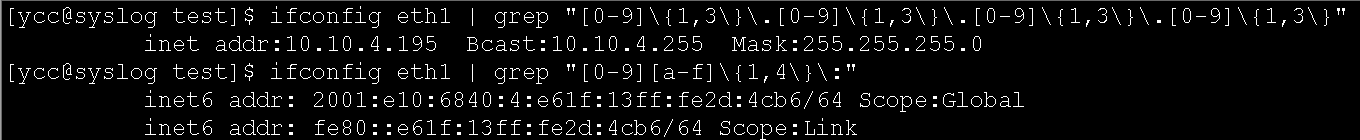 awk
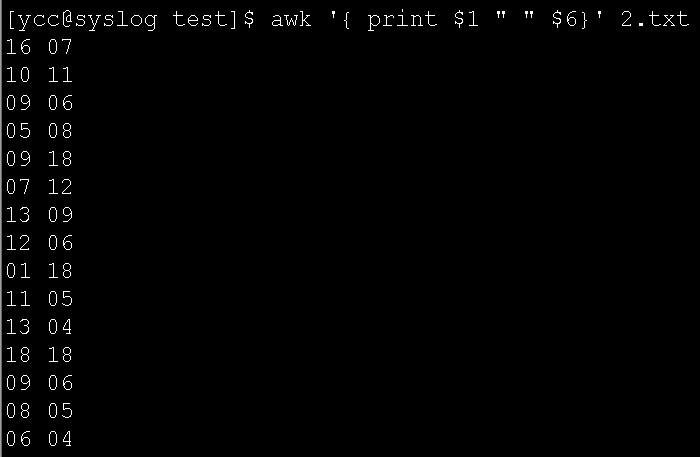 印出 2.txt 檔案中的 第1欄 和 第6欄
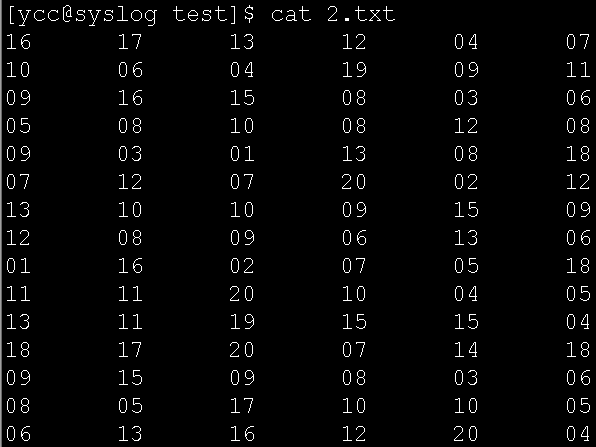 判別式
== 等於
!= 不等於
> 大於
< 小於
>=大於等於
<=小於等於

數字 不需要 "" 例如 11
文字 需要用 "" 例如 "aa"
awk
2.txt 檔案，第1欄位 等於 09 ，印出同行中和 第2欄位 第3欄位第4欄位
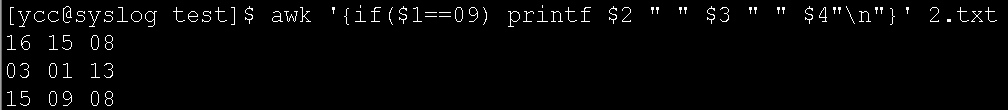 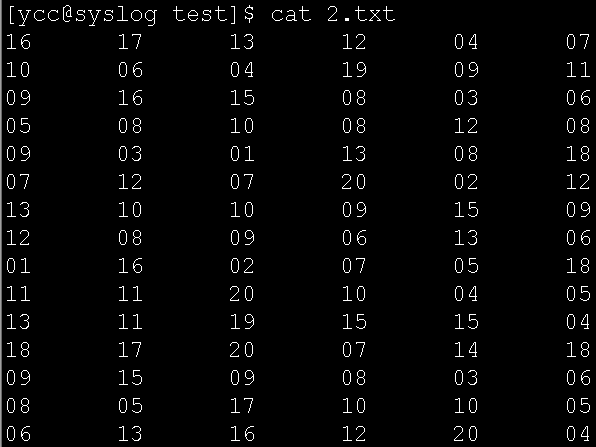 awk
2.txt 檔案，第1欄位 大於等於 10 ，印出同行中和 第2欄位 第3欄位第4欄位
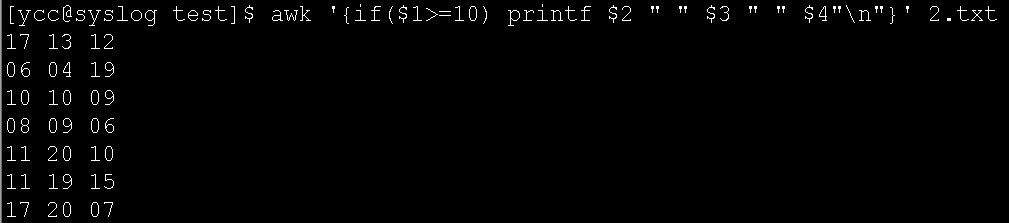 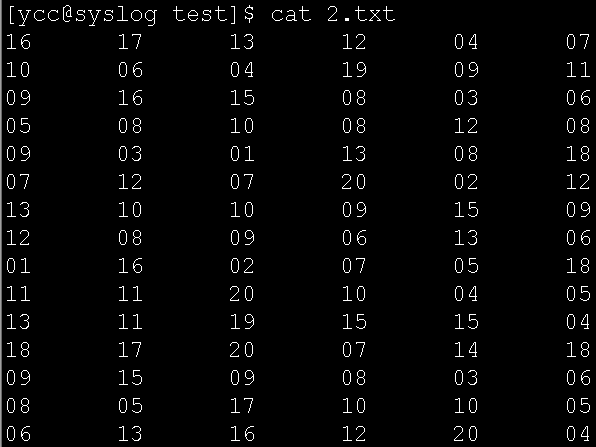 awk
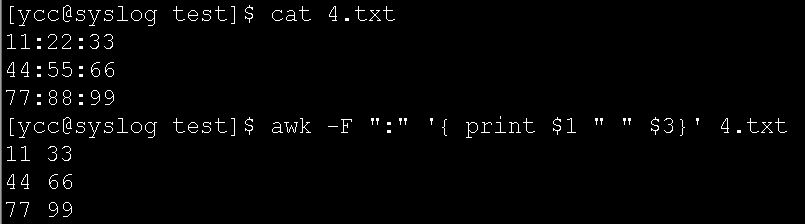 4.txt 檔案，  以 : 作為分隔  印出第1欄 和 第3欄
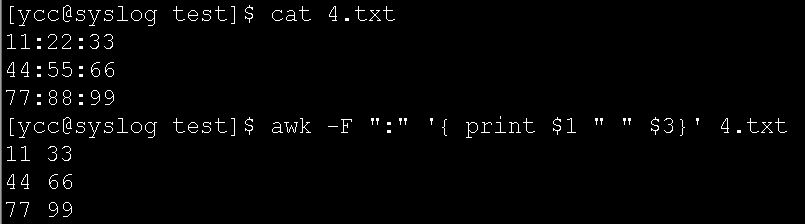 tr
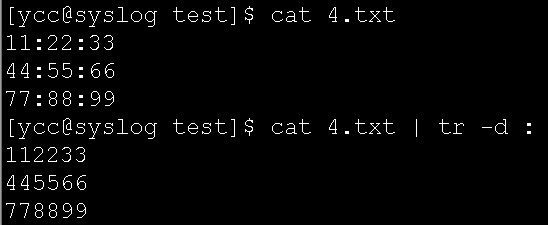 4.txt 檔案，刪除 :
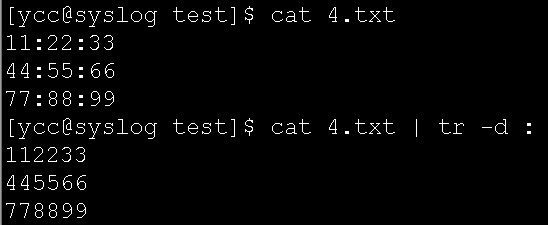 sort
cat 1.txt | sort -n -r -k 2

-n 是表示當成數字來排序

-r 將結果反過來

-k 指定要排序的欄位
sort
2.Txt檔案，將第一行以數字作為 排序
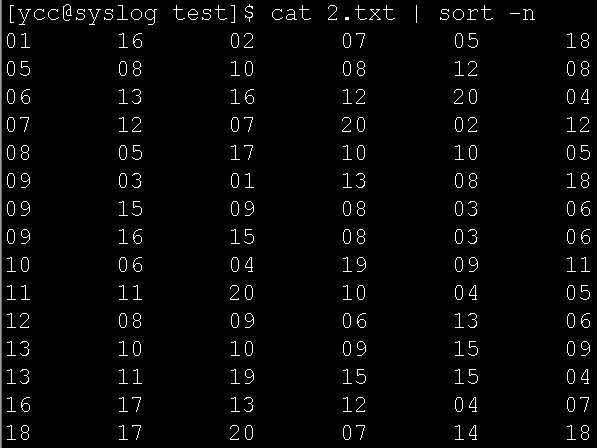 sort
2.Txt檔案，將第一行以數字作為 反向排序
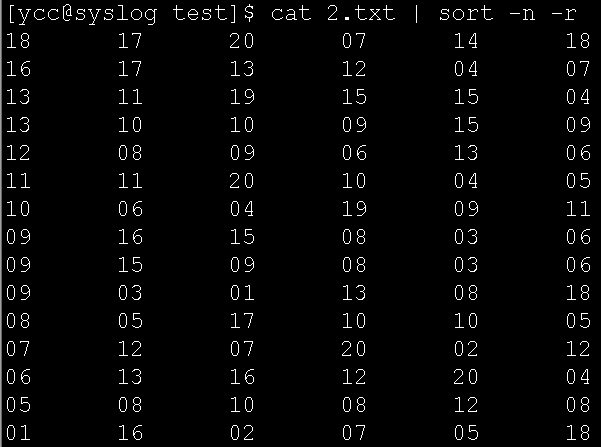 sort
2.Txt檔案，將第六行以數字作為排序
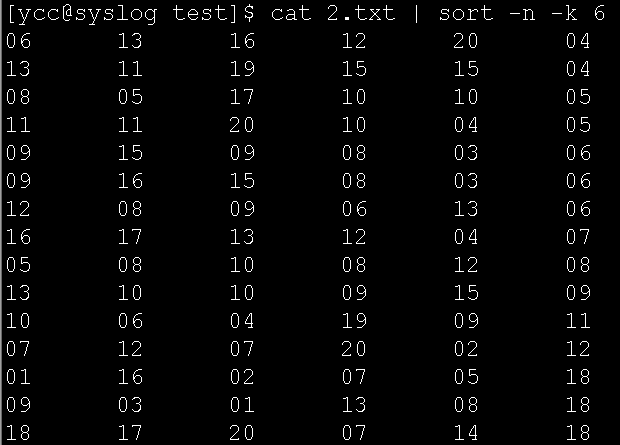 uniq
-c, --count		每行前加上出現次數

-d, --repeated	只印出重複的資料

-u, --unique	只印出不重複的資料

建議：請先使用sort 進行排序
uniq
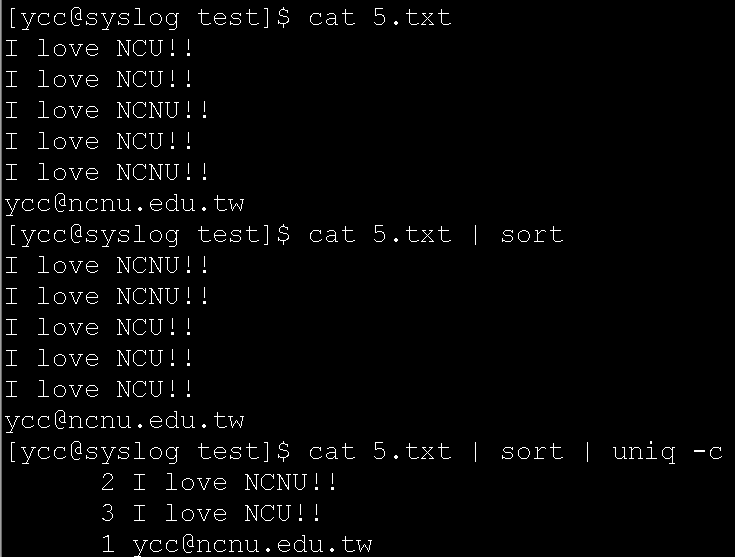 uniq
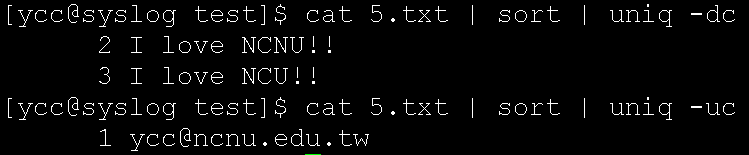 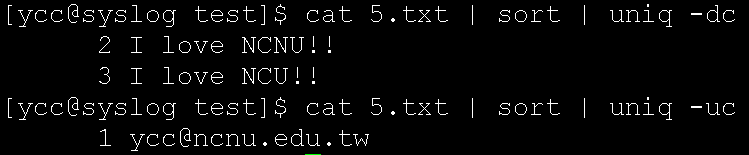 wc
計算行數  參數 –l

範例
[root@ip162 ~]# cat 1.txt | wc -l
22
[root@ip162 ~]# cat 2.txt | wc -l
15

[root@ip162 ~]# cat 3.txt | wc -l
4
date
#date –help
可以看到各式各樣的參數

date
Tue Sep 18 09:52:52 CST 2018

date "+%Y-%m-%d %b %e %H:%M"
2018-09-18 Sep 18 09:52
date
前一分鐘
date -d "-1 minute" "+%Y-%m-%d %b %e %H:%M"
2018-09-18 Sep 18 09:52


前一個小時
date -d "-1 hour" "+%Y-%m-%d %b %e %H:%M"
2018-09-18 Sep 18 08:53
date
練習 syslog 上常見的日期寫法
Sep 18 07:41:50

如何查閱前一個小時內的紀錄?

如何查閱前一分鐘內的紀錄?
SYSLOG-NG Server 安裝流程
Epel擴充資源庫
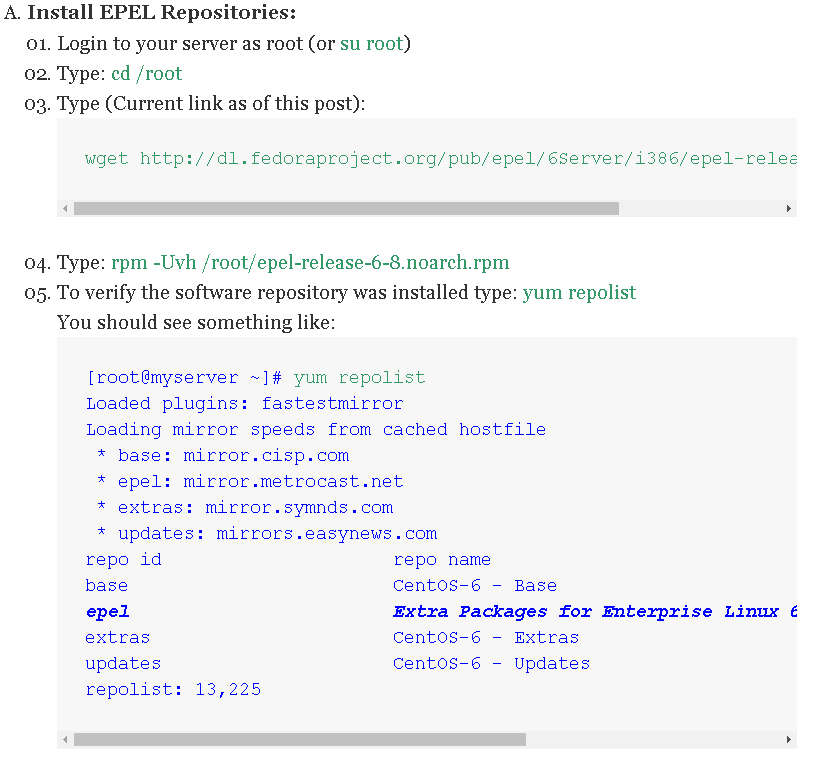 wget http://dl.fedoraproject.org/pub/epel/6Server/i386/epel-release-6-8.noarch.rpm

短網址
wget https://goo.gl/CViut5 --no-check-certificate
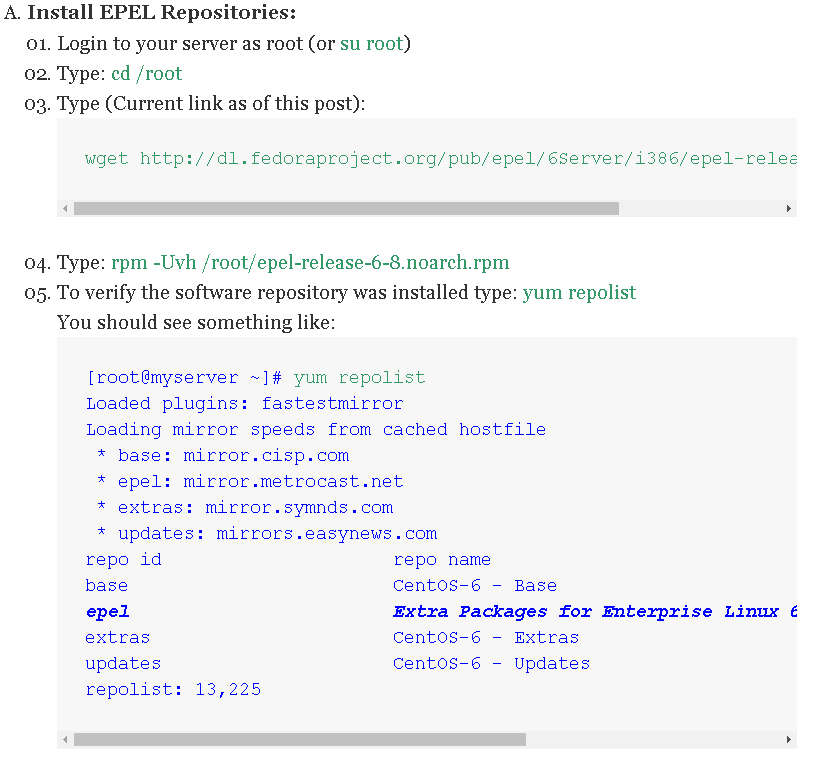 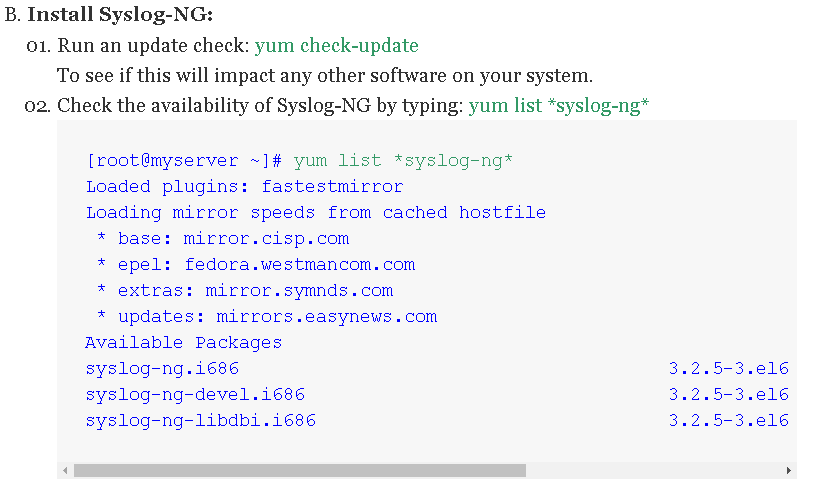 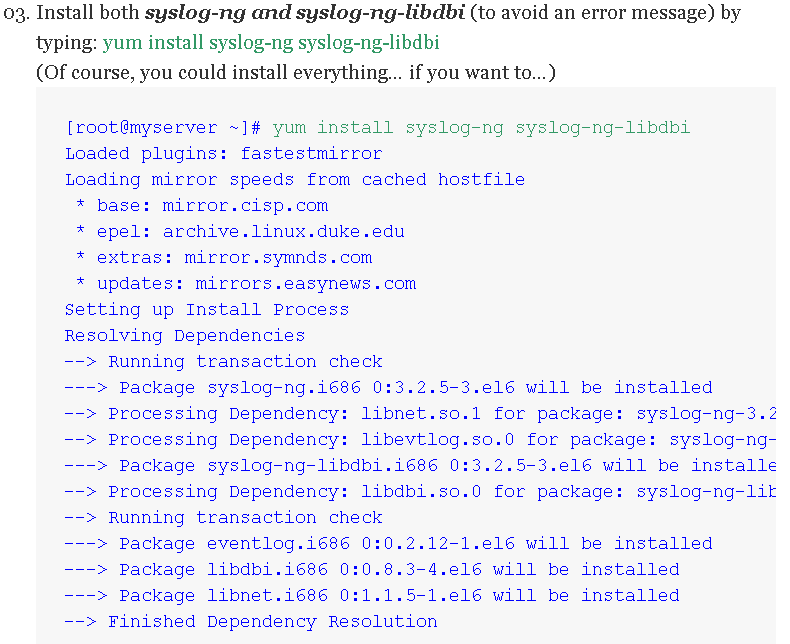 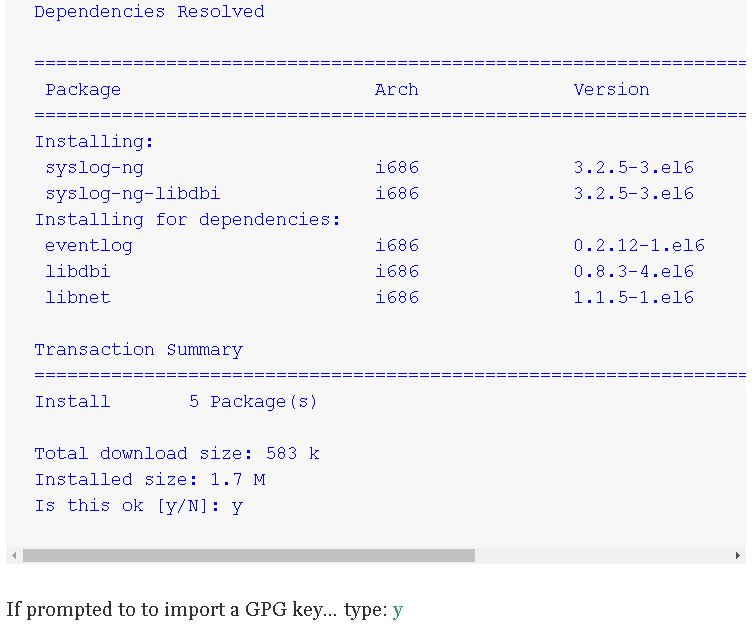 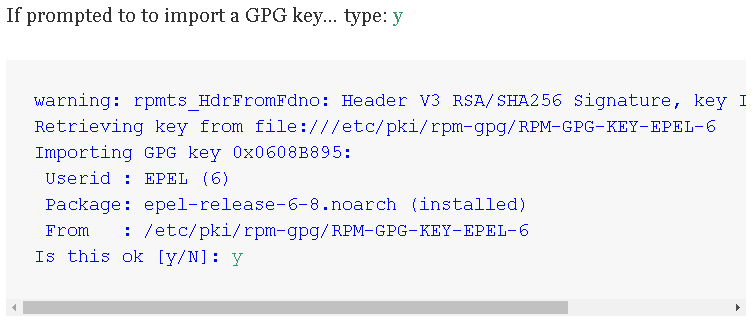 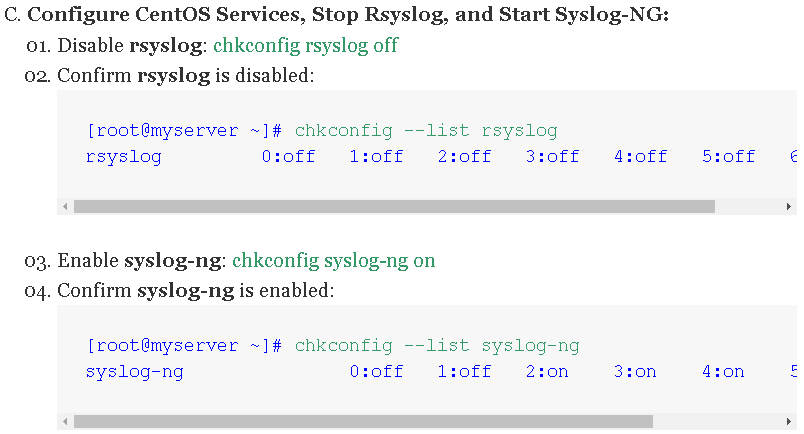 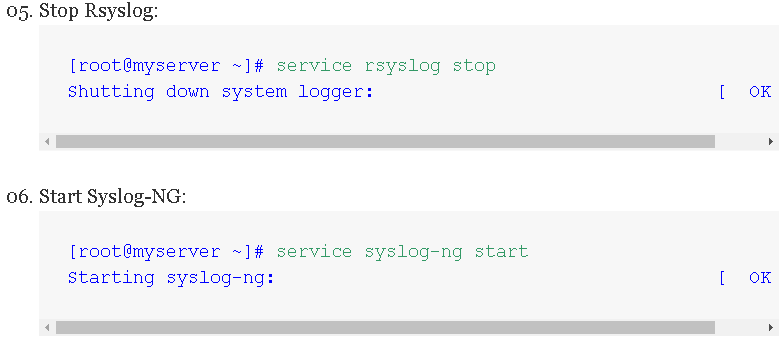 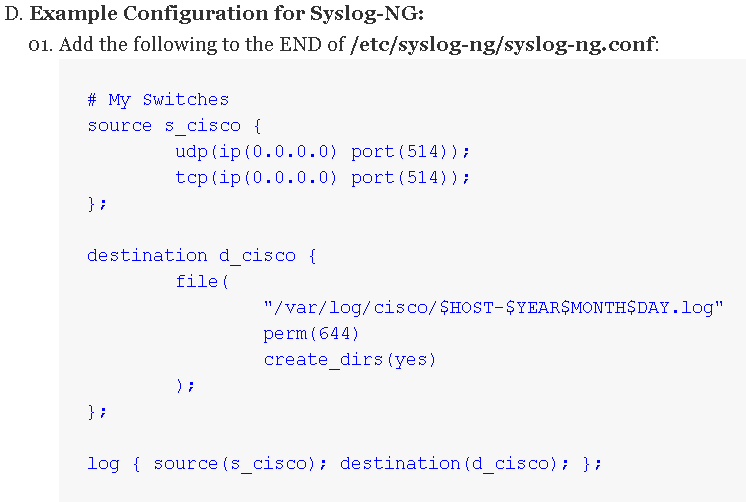 完整範例

# 來源
source s_remote {udp(); udp6();};


# 儲存位置
destination df_router { file("/var/log/HOST/router/$SOURCEIP/$YEAR-$MONTH-$DAY/$LEVEL" owner(root) group(root) perm(0600) dir_perm(0700) create_dirs(yes)); };


# 規則
filter f_router { facility(local6);};


# 整合設定
log { source(s_remote); filter(f_router); destination(df_router);};
# 來源 
	source 

# 儲存位置
	destination

# 規則
	filter

# 整合設定
	log
# 來源 
source 

	協定
	TCP or UDP

	Internet Protocol version
	IPv4
	IPv6

範例
source s_remote {udp(); udp6();};
# 儲存位置
destination

	路徑 or 檔案儲存位置
	 $SOURCEIP
	$YEAR
	$MONTH
	$DAY
	$HOUR
	$LEVEL

範例
destination df_nat { file(“/var/log/ $SOURCEIP/$MONTH-$DAY/$LEVEL" owner(root) group(root) perm(0600) dir_perm(0700) create_dirs(yes)); };
# 規則
filter

	and、 or、not

	facility
	host

範例
filter f_nat { facility(local0) and not host("163.22.3.21");  };
範例
filter f_ex22 { host("2001:e10:6840:40:192:168:11:251"); };
# 整合設定
log

	source
	filter
	destination


範例
log { source(s_remote); filter(f_nat); destination(df_nat); };
完整範例

# 來源
source s_remote {udp(); udp6();};


# 儲存位置
destination df_nat { file("/var/log/HOST/nat/$YEAR-$MONTH-$DAY/$HOUR/$LEVEL" owner(root) group(root) perm(0600) dir_perm(0700) create_dirs(yes)); };


# 規則
filter f_nat { facility(local0) and not host("163.22.3.21");  };


# 整合設定
log { source(s_remote); filter(f_nat); destination(df_nat); };
編輯 IPv4 防火牆

vi /etc/sysconfig/iptables

加入以下兩行
-A INPUT -m state --state NEW -m tcp -p tcp --dport 514 -j ACCEPT
-A INPUT -m state --state NEW -m udp -p udp --dport 514 -j ACCEPT










重啟服務
 /etc/init.d/iptables restart
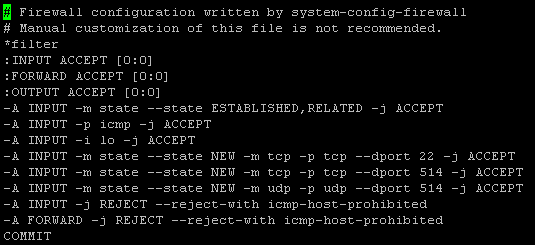 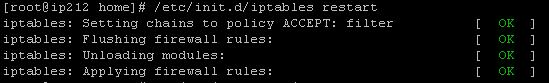 編輯 IPv6 防火牆

vi /etc/sysconfig/ip6tables

加入以下兩行
-A INPUT -m state --state NEW -m tcp -p tcp --dport 514 -j ACCEPT
-A INPUT -m state --state NEW -m udp -p udp --dport 514 -j ACCEPT










重啟服務
 /etc/init.d/ip6tables restart
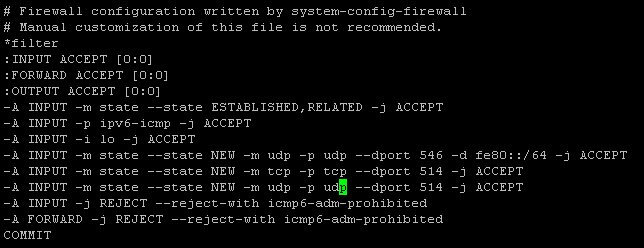 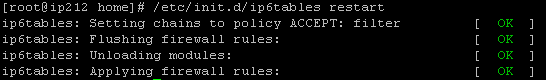 不同的網路設備的 syslog 設定
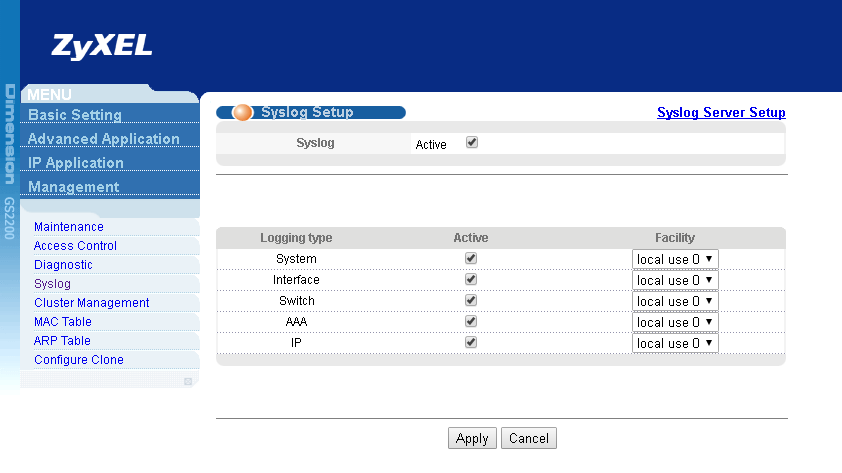 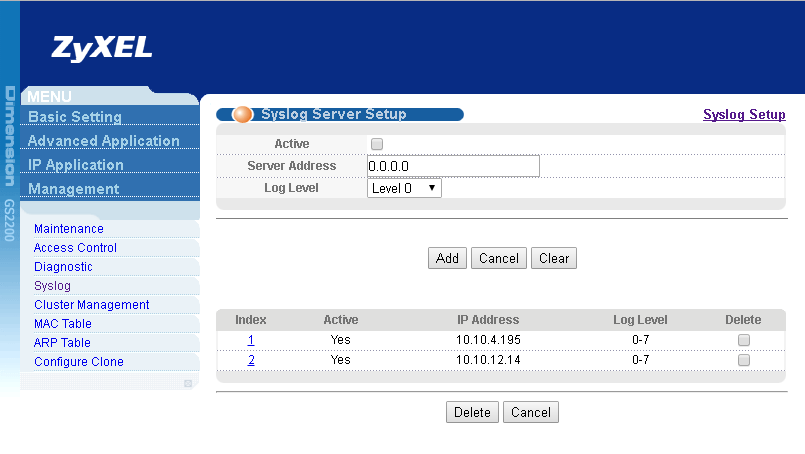 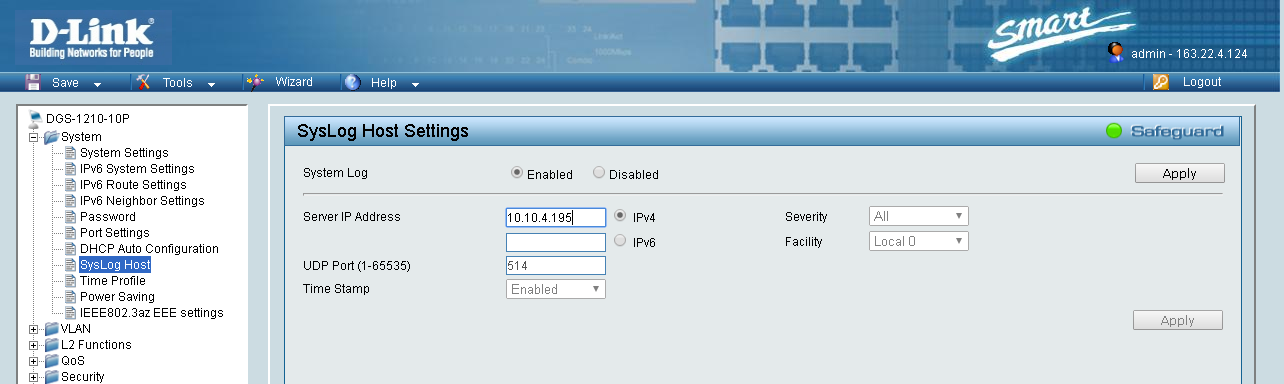 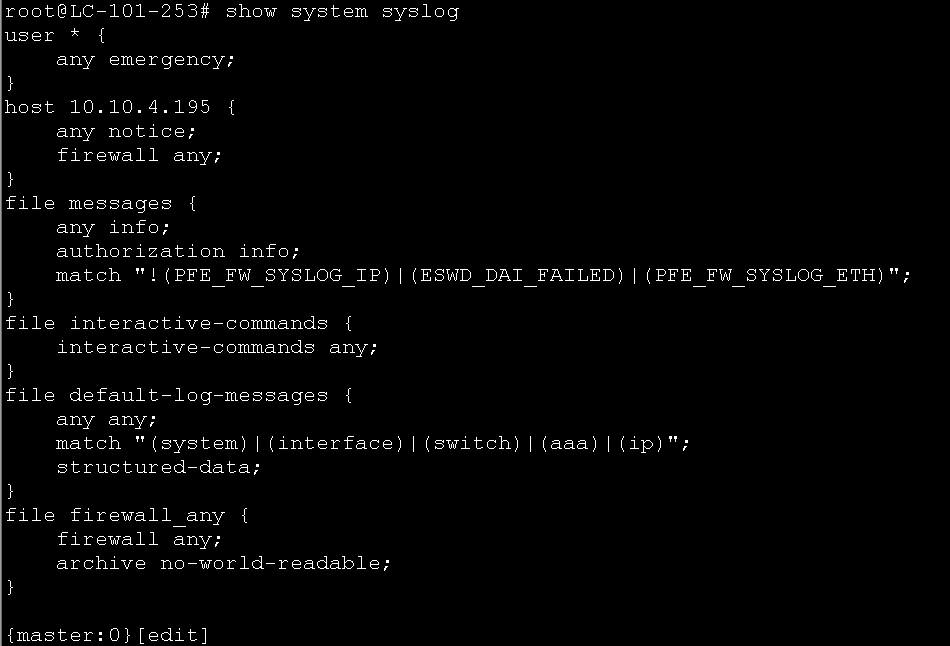 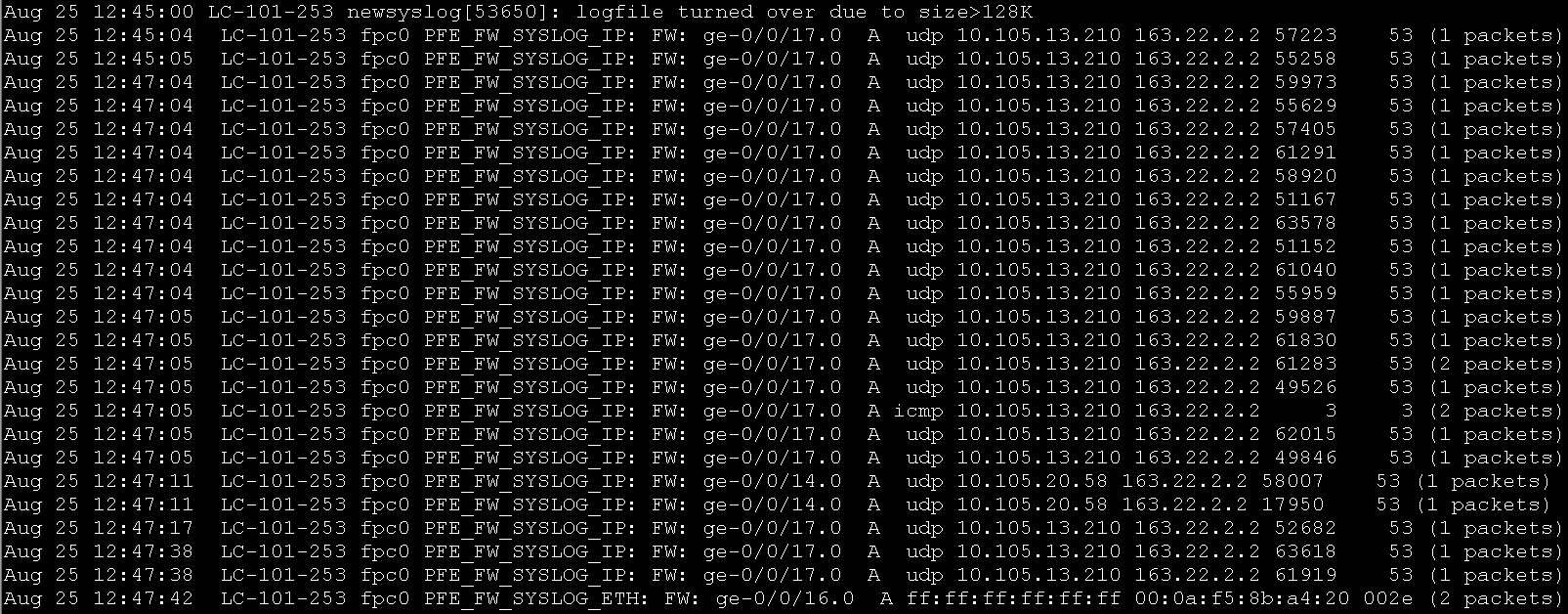 文字介面封包擷取器tcpdump
常用參數
-i	指令要監控的網路介面，如 eth0、lo、any 等。
	tcpdump -i eth0
	tcpdump -i eth1


-nn	直接以 IP 及 port number 顯示，而非主機名與服務名稱。
	tcpdump -i eth0 - nn 


-e	直接以用 MAC address 顯示
	tcpdump -e
範例
host 192.168.1.254			來源或目的 IP 是 192.168.0.254
# tcpdump host 192.168.1.254


src host 192.168.1.254 		來源 IP 是 192.168.0.254
# tcpdump src host 192.168.1.254


dst host 192.168.1.254		目的 IP 是 192.168.0.254
# tcpdump dst host 192.168.1.254
範例
ether host aa:bb:cc:dd:ee:ff			來源或目的 mac address
# tcpdump ether host aa:bb:cc:dd:ee:ff


ether src aa:bb:cc:dd:ee:ff			來源 mac address
# tcpdump ether src aa:bb:cc:dd:ee:ff

Et
her dst aa:bb:cc:dd:ee:ff			目的 mac address
# tcpdump ether dst aa:bb:cc:dd:ee:ff
範例
net 192.168.1.0 mask 255.255.255.0
# tcpdump net 192.168.1.0 mask 255.255.255.0

net 192.168.1.0/24
# tcpdump net 192.168.1.0/24

src  net 192.168.1.0/24
# tcpdump src  net 192.168.1.0/24

dst  net 192.168.1.0/24
# tcpdump dst  net 192.168.1.0/24
範例
tcp			使用 tcp 封包
# tcpdump tcp

udp			使用 udp 封包
# tcpdump udp

icmp			使用 icmp 封包
# tcpdump icmp
範例
port 53			來源或目的 port 為 domain (53)
# tcpdump port 53

tcp src port 22 		可加上 src、dst 或 tcp 、 udp
# tcpdump tcp src port 22

port syslog		直接使用domain
# tcpdump port syslog
排程 crontab
資料來源：鳥哥的Linux私房菜
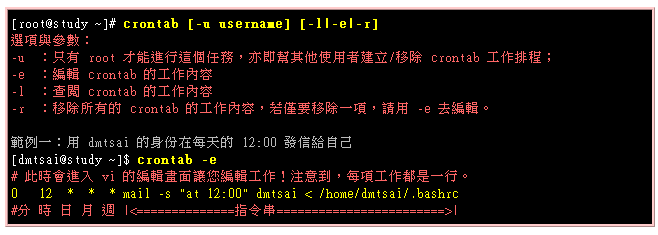 資料來源：鳥哥的Linux私房菜
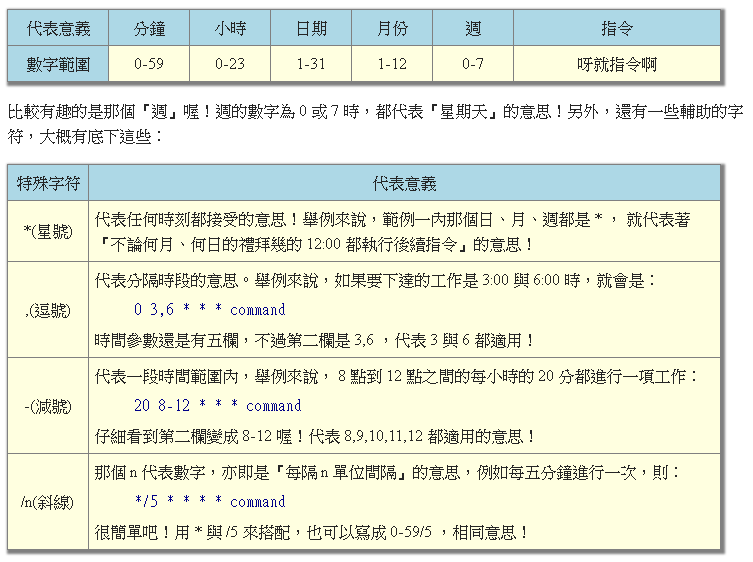 範例一
資料來源：鳥哥的Linux私房菜
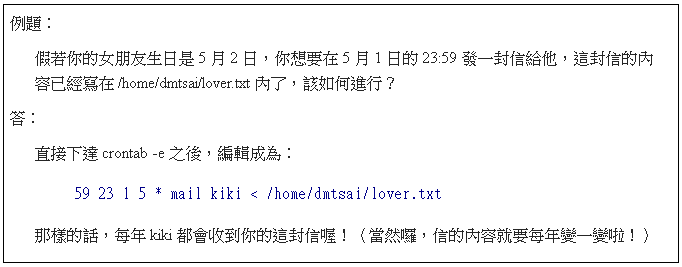 範例二
資料來源：鳥哥的Linux私房菜
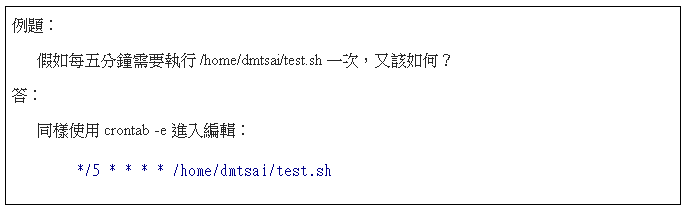 範例三
資料來源：鳥哥的Linux私房菜
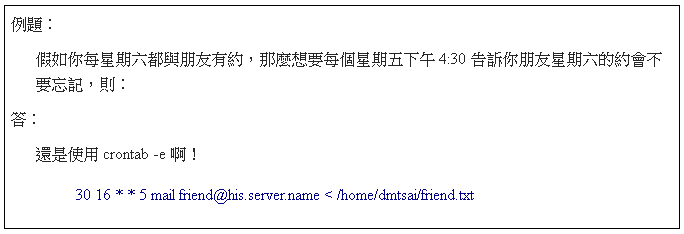 資料來源：鳥哥的Linux私房菜
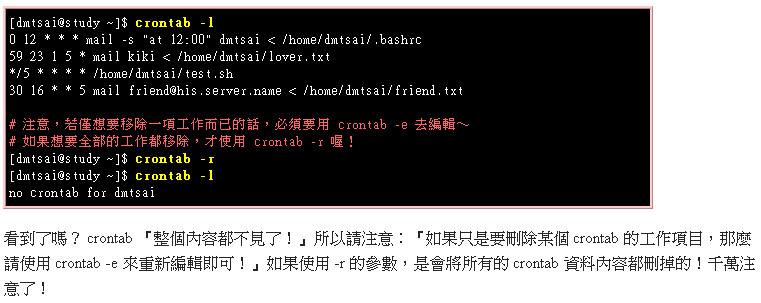 練習題
檔案位置
/var/log/switch/
在10.34.0.0/16 網段中的switch

哪一個檔案存有 interface up / down 紀錄

有哪一台設備有被admin登入過? 哪一天? 時間?

哪一台設備，有發生過同一個 port 在一天內 up /down 加總超過 30次
在 /var/log/switch/底下
alert 檔案中的第六個欄位是事件類型

請問：
所有alert紀錄中，有哪幾種事件類型?

每種異常訊息共計出現幾次

請問在 2018-09-17 晚上八點這一個小時內，有哪幾台設備觸發了 ESWD_DAI_FAILED，分別觸發了幾次
在 /var/log/switch/底下
warning 檔案中的第六個欄位是事件類型

請問：
請問在 2018-09-17 中 10.51.1.231 被觸發幾次 SNMP_TRAP_LINK_DOWN

有幾個Port 被觸發

分別是幾次

如何下指令，只讓超過100次的紀錄做顯示
Telegram 簡易設定
請使用您的行動裝置下載並安裝
先找到 BotFather 然後進行以下對話

/newbot 	是指建立新的 bot

然後依照指示 輸入 名稱和 ID

建議名稱都取一樣

然後最好要有 Bot 字串
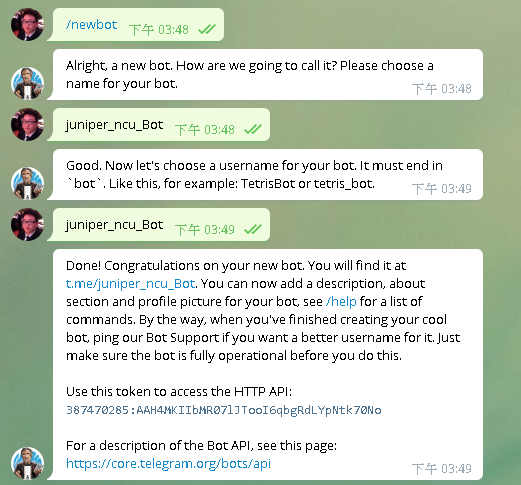 *    *    *    *    *    *
387470285:AAH4******tk70No
請嘗試丟訊息給你的 bot

可查詢 自己輸入的 Bot ID

為了達到自動通報機制，需要知道自己的 ID


https://api.telegram.org/bot<token>/getUpdates

https://api.telegram.org/bot387470285:AAH4******tk70No/getUpdates
查詢自己的 ID
{
	"update_id":111111111, 
	"message":{
		"message_id":3,
		"from"{
			"id":22222222,
			"is_bot":false,
			"first_name":"Ying Chieh",
			"last_name":"Chang",
			"language_code":"zh-TW"
		},
		"chat":{
			"id":22222222,
			"first_name":"Ying Chieh",
			"last_name":"Chang",
			"type":"private"
		},
		"date":333333333,
		"text":"hi"
	}
}
查詢/ 通報 程式碼分享
#!/bin/bash
LANG=UTF-8
now=`date -d "-1 minute" "+%b %d %H:%M"`
day=`date +%Y-%m-%d`

R=`grep "$now" /var/log/HOST/router/10.10.4.254/$day/warning | grep DDOS`


result=${R:+ha}
if [ "$result" == "ha" ]; then
echo "$R"  > /root/SWITCH/DDOS
        /bin/mail -s "Warning - DDOS is happing" ycc@ncnu.edu.tw < /root/SWITCH/DDOS
        php /root/telegram/send-ddos.php
fi
丟訊息
<?php

$botToken = “bot387470285:AAH4******tk70No";
$website = "https://api.telegram.org/bot".$botToken;

file_get_contents($website."/sendmessage?chat_id= 22222222 &text=DDOS is happening");
?>